Study track density in ITK layers using simple G4 simulation with scoring planes
Custom simulation based on Geant 4.10
Physics samples: 
VH, H  bb (established measurement process, intermediate energy jets, fwd activity) 
and 
t1t1  tt cc with m(t1) = 700 GeV (discovery process, highly boosted jets, central production) at 13 TeV propagate final state particles in G4 in 2 T magnetic field.
Generate hits on tracker scoring planes and calculate closest distance for hits originating from 
different particle tracks in G4 EventAction;

Count nb of hits originating from different particle tracks falling within same r/o block;
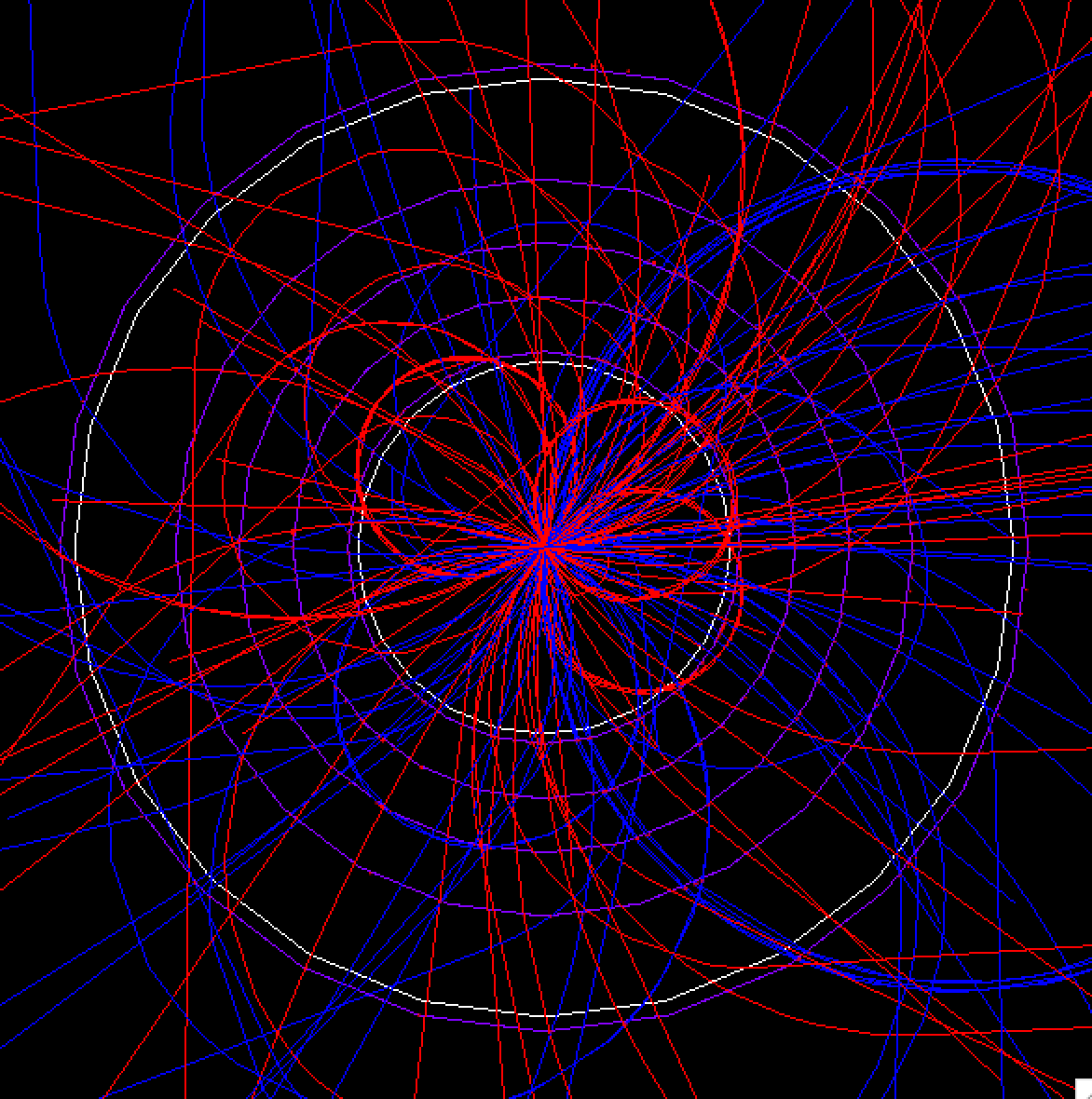 Track Minimum Distance on Layer 1 in t1t1 Events
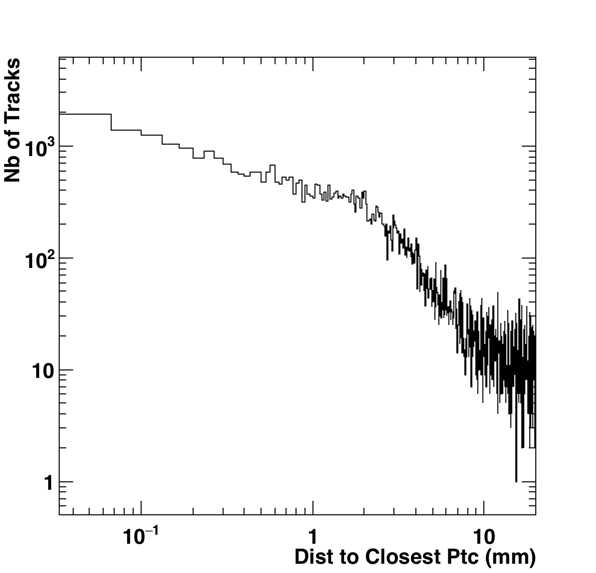 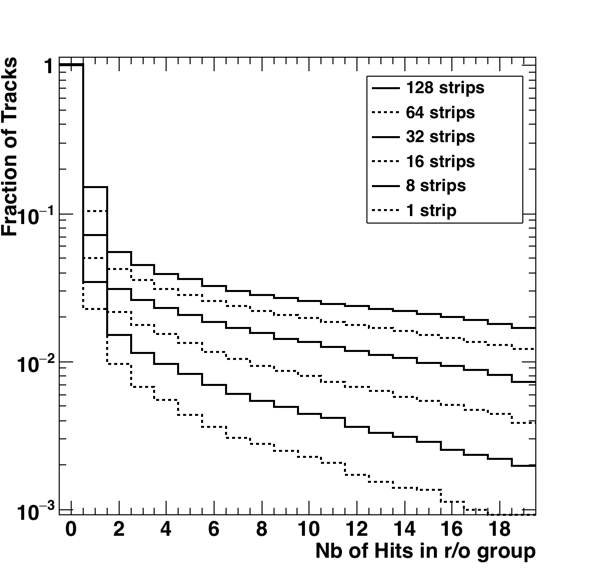 Layer 1
Occupancy along Strip – Layer 1
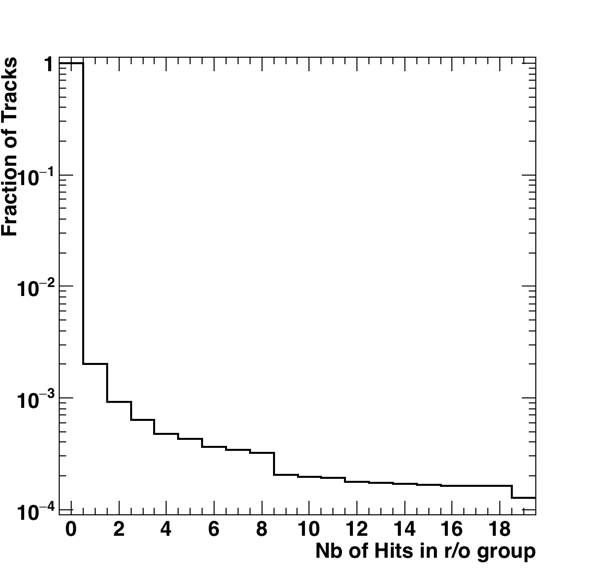